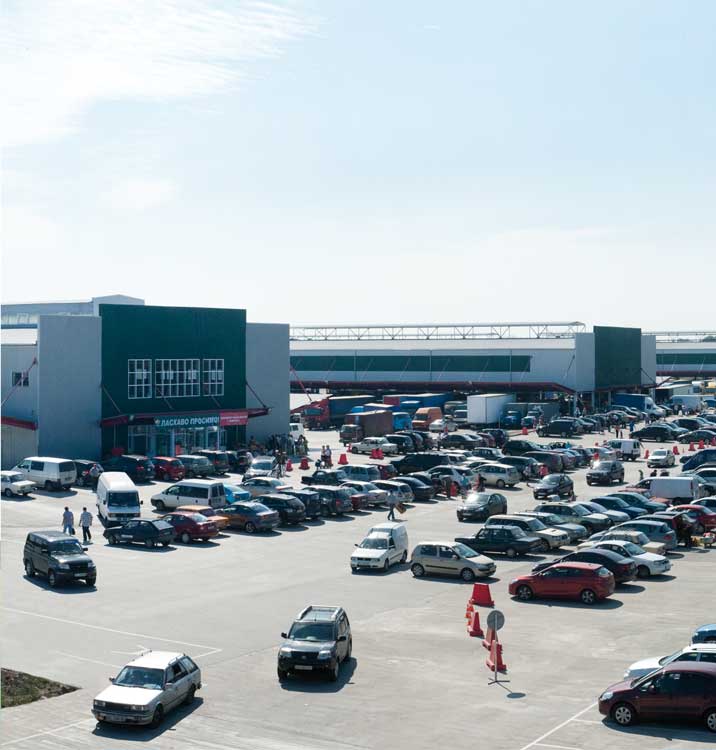 Wholesale Market of Agricultural Products Chain of Ukraine
Mission
We are Ukrainian company called by time and by necessity of creation civilized market of agricultural products.
			We make substantial producers of agricultural products while ultimate customers receive accessible for the money high quality products.
2
Strategy
Export to the regions 
on the platform WAP
“Truck train” project
Consumption in region
Supermarkets
Retail markets
-Stalls
Shops “Near the house”
HoReCa
Export
WMAP
Producers:
 Grant of place at the market
Platform shelter
Certificate of prices 
Booking of places
Card of permanent customer
Cooperation with village council
Project “Delivery”
Project “Distance sales”
Project “Intellectual logistic»
Import
Bringing in the best importers on
 WAP
Creation of conditions 
for attraction world importers
Project «Truck train»
Project «Intellectual logistic»
3
The WMAP chain will be built in a few stages.
The state program of development of 
WMAP chain in Ukraine is scheduled 
on the period of 2010-2015.
Legal framework
The construction and the functioning of WMAPs will be realized Law of Ukraine “About the wholesale markets of agricultural products” ¹ 1561-VI from 25.06.09;
 	“The state special program of development of the whole sale markets of agricultural products” ¹ 562 from 03.06.09;
Other regulatory legal acts of current legislation of Ukraine.
4
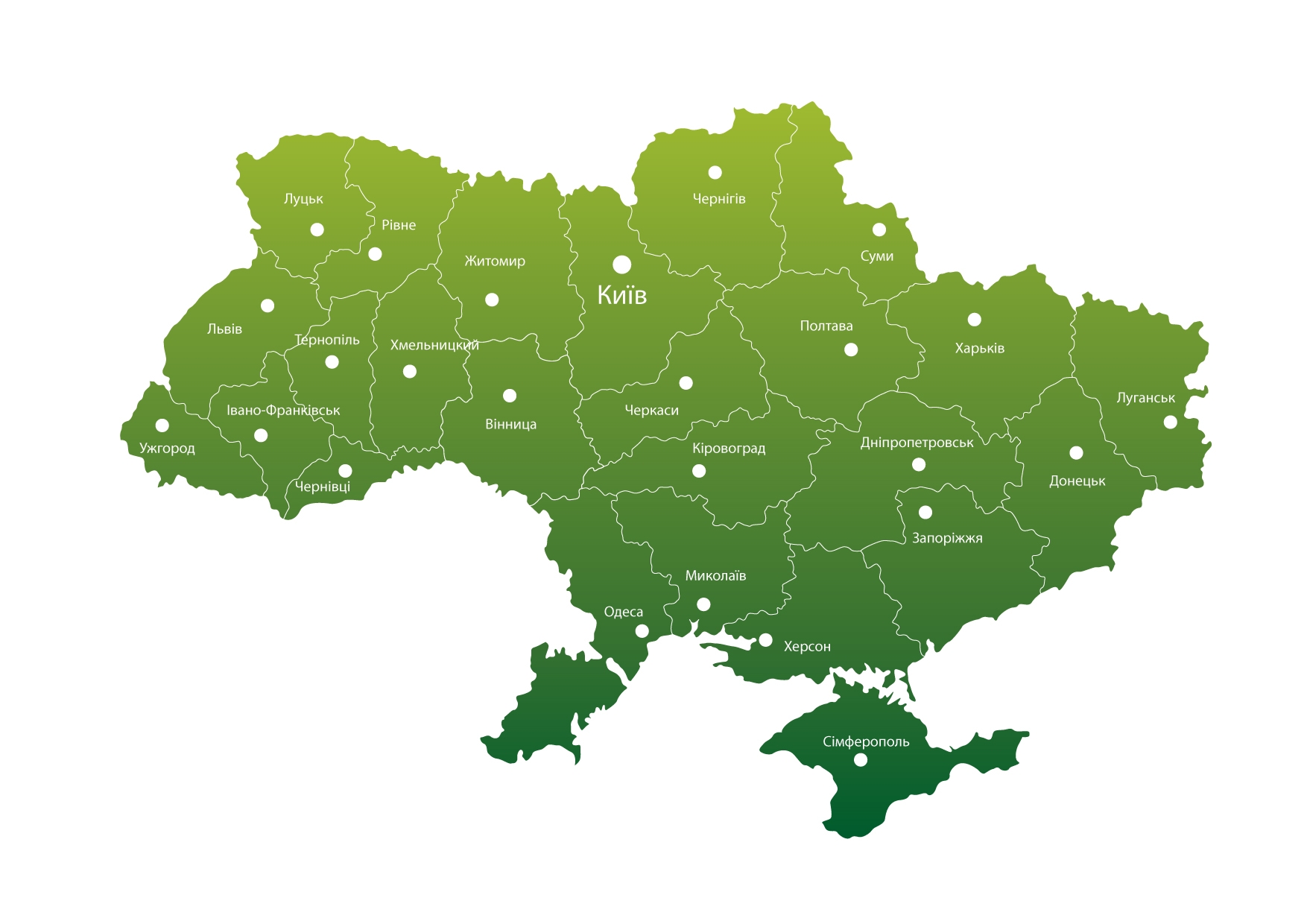 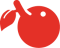 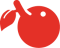 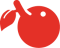 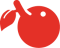 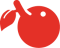 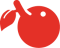 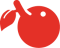 WMAP CHAINE 2012
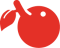 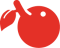 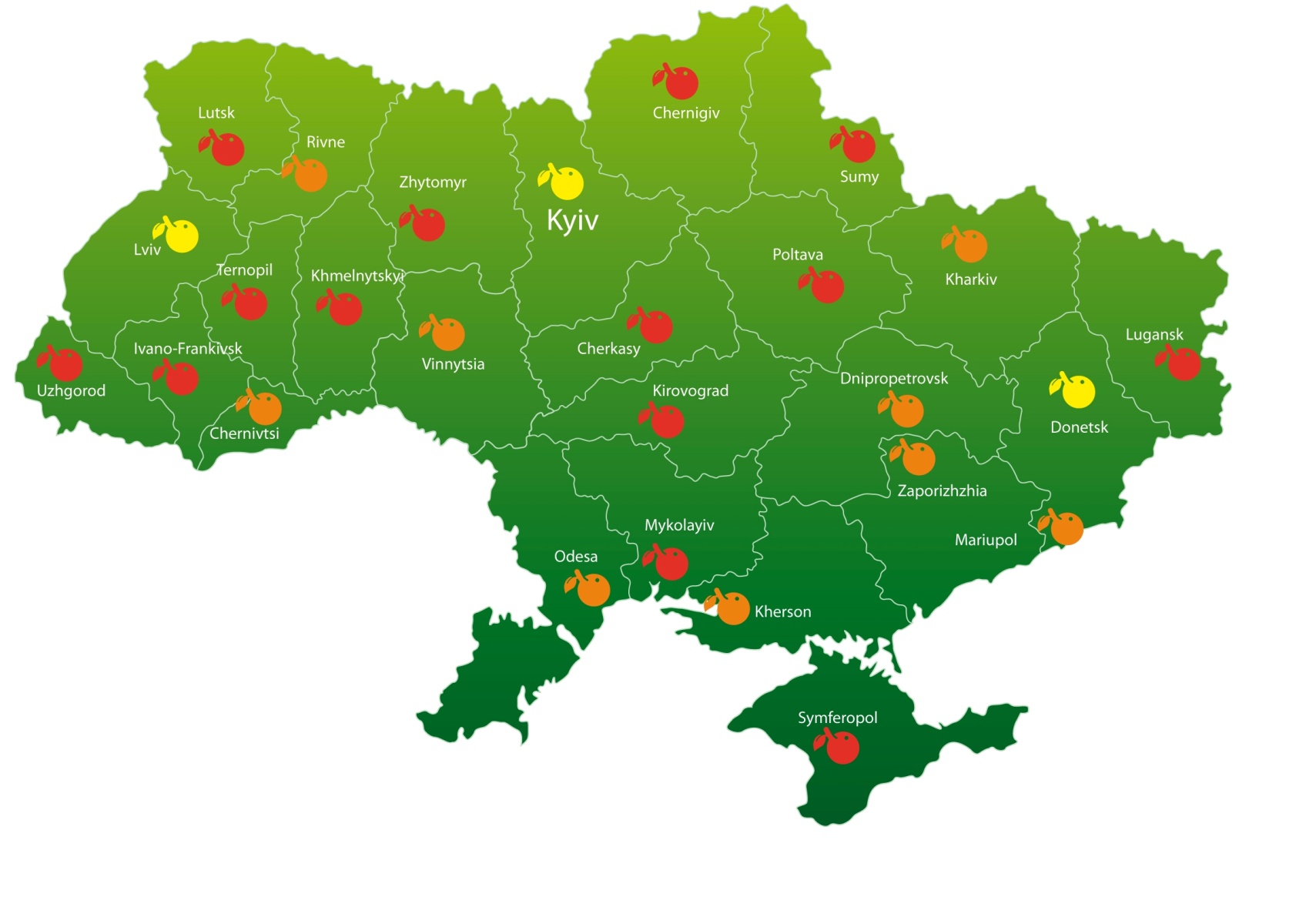 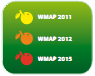 WMAP 2011
WMAP 2012
WMAP 2015
6
WMAP «Stolychnyy» Kyiv
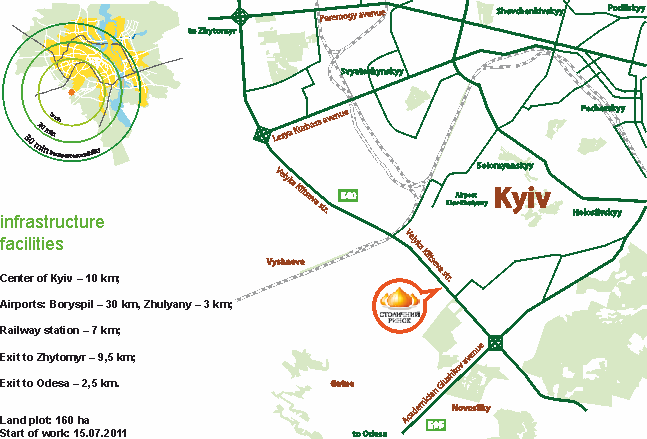 7
WMAP «Stolychnyy» Kyiv
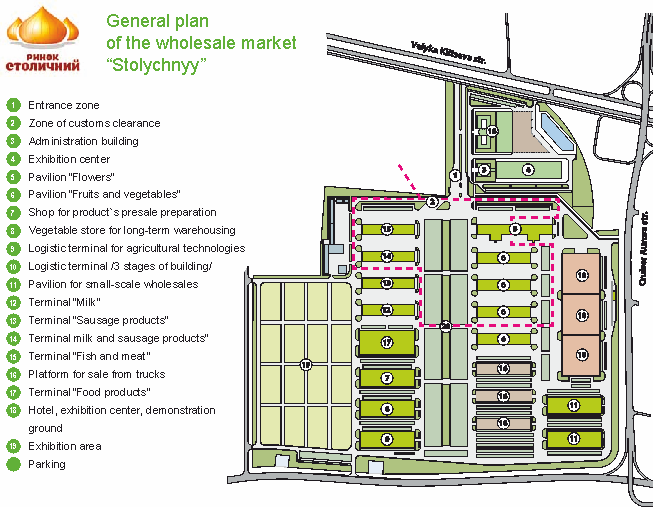 8
WMAP «Stolychnyy» Kyiv
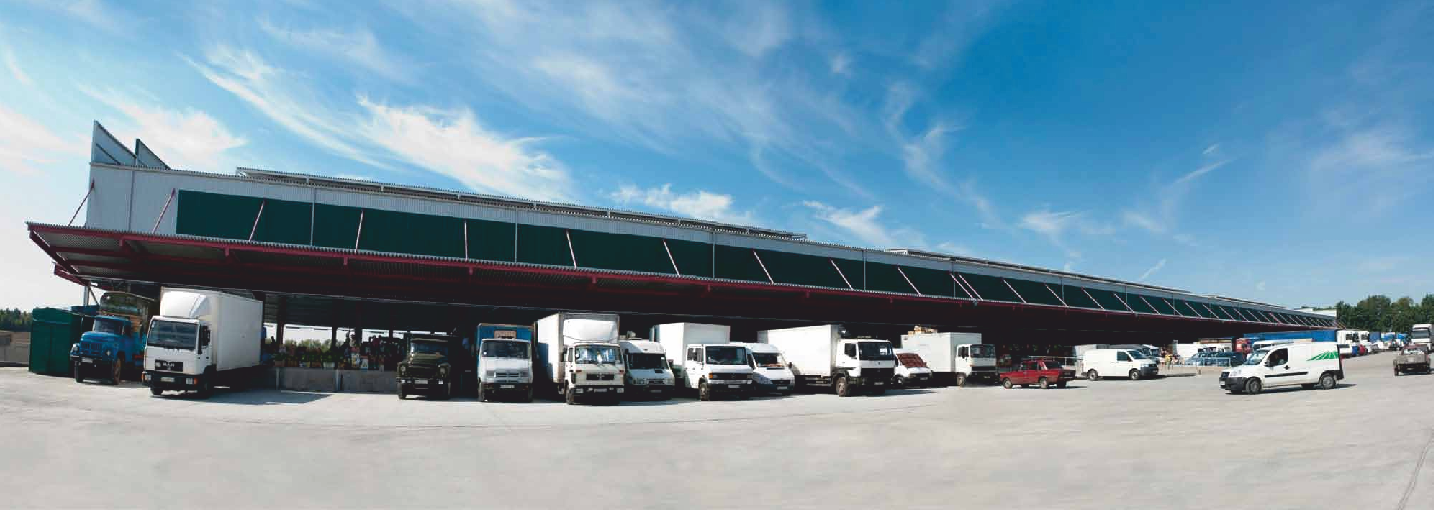 9
WMAP «Stolychnyy» Kyiv
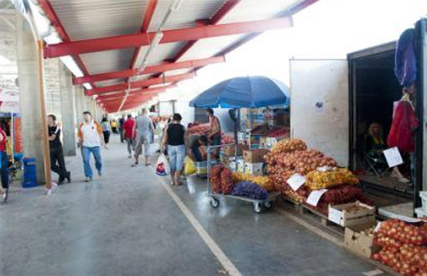 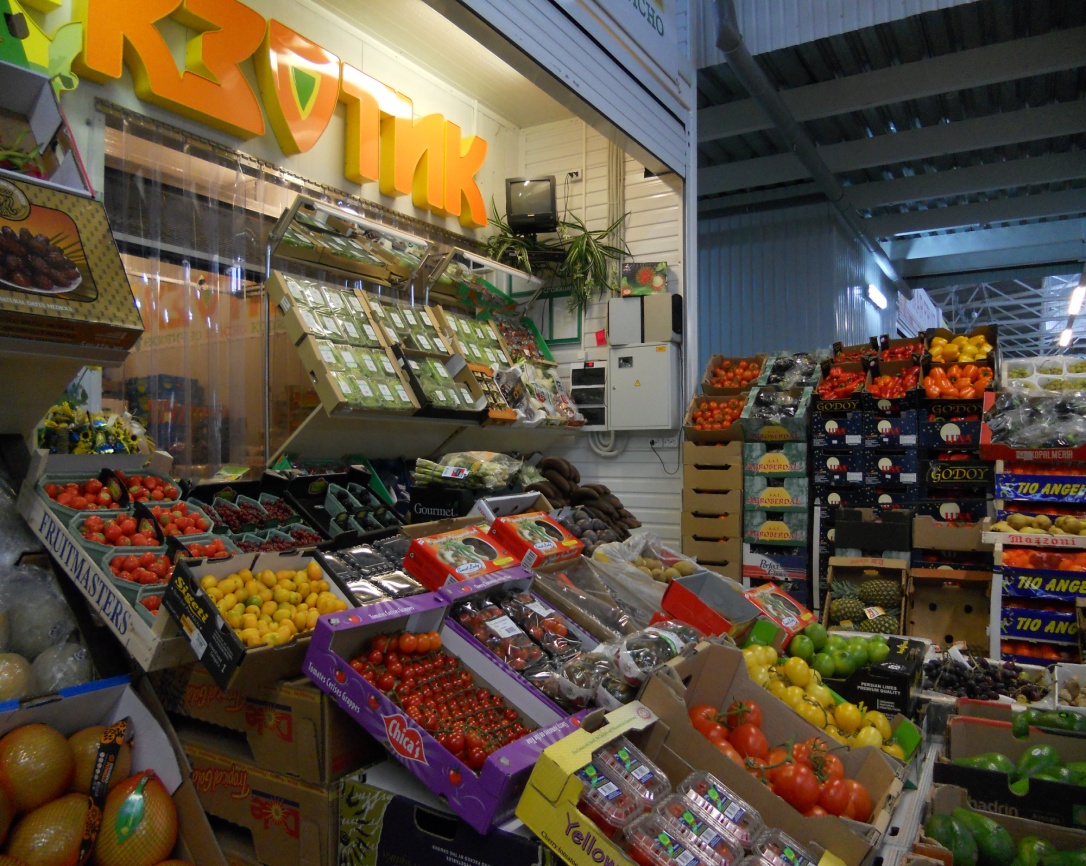 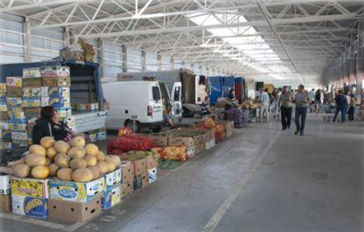 10
WMAP «Stolychnyy» Kyiv
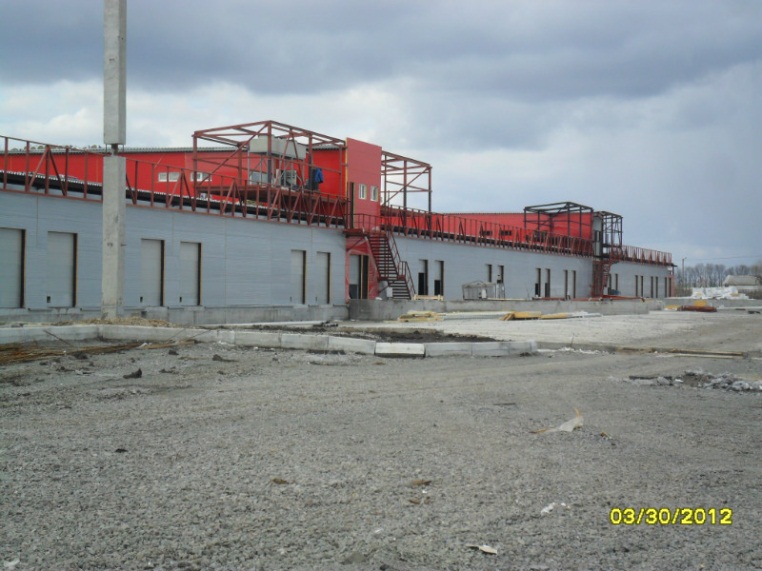 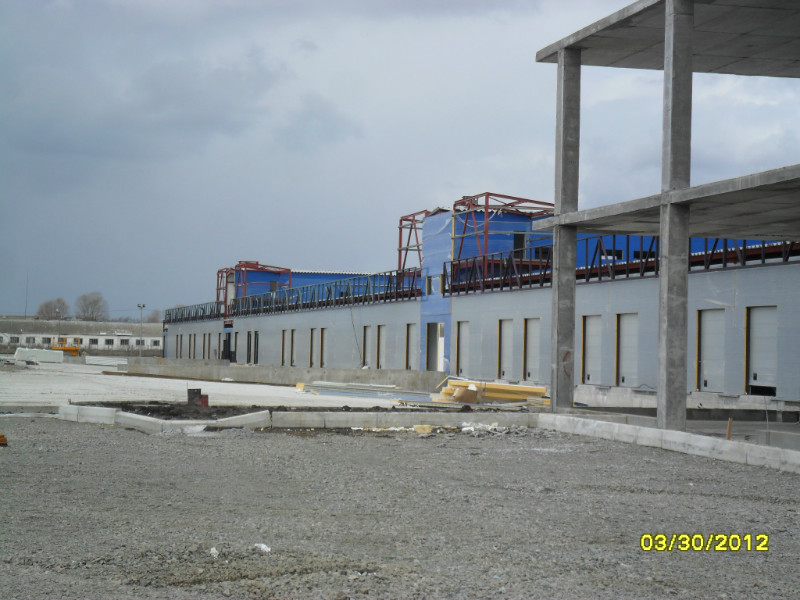 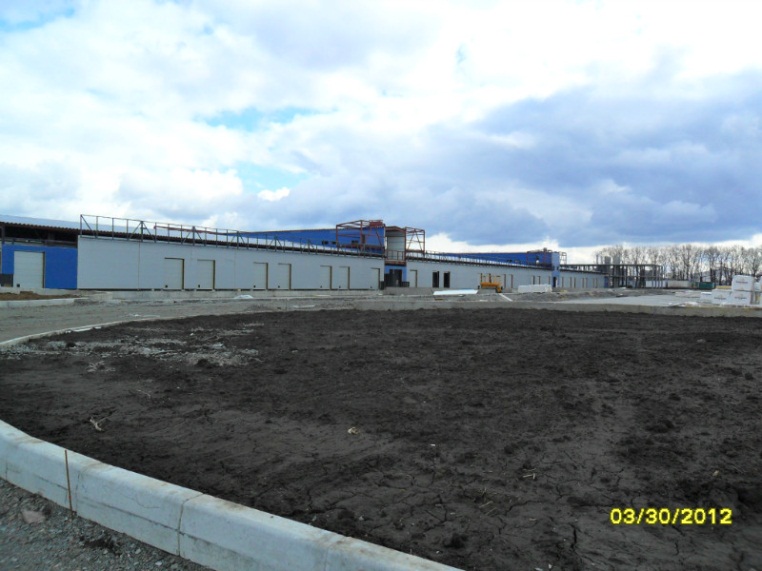 11
WMAP«Gospodar» Donetsk
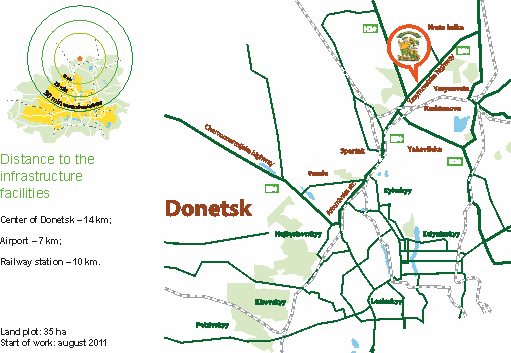 12
WMAP«Gospodar» Donetsk
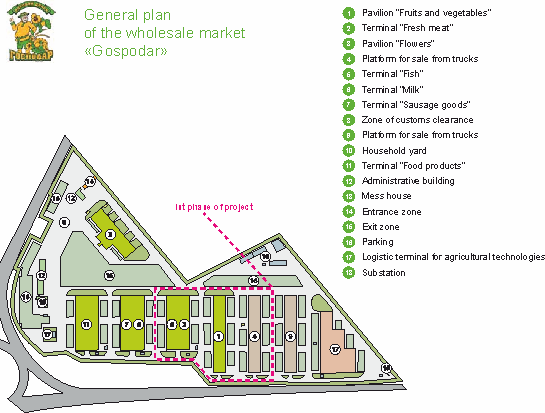 13
WMAP«Gospodar» Donetsk
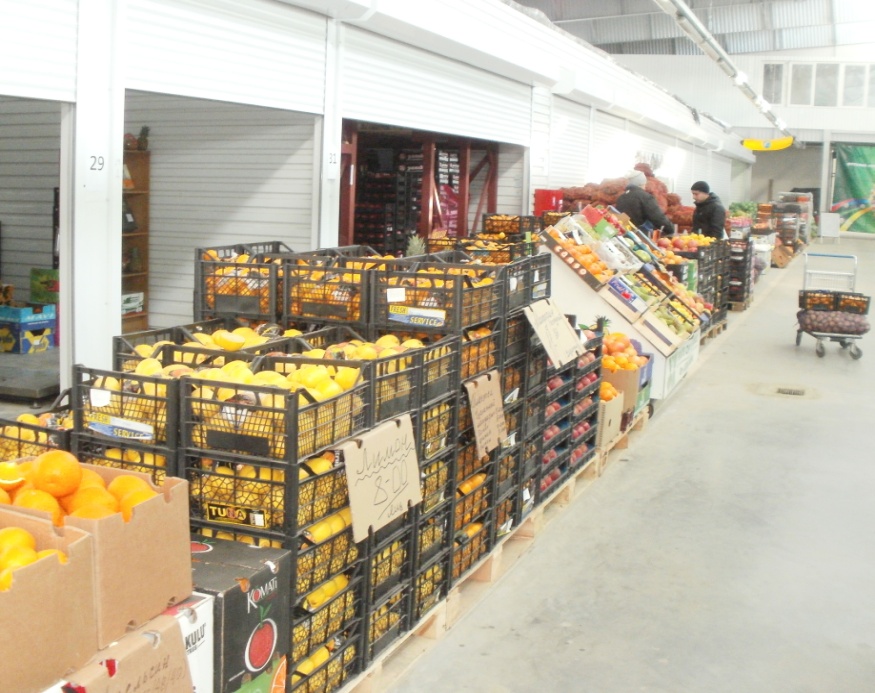 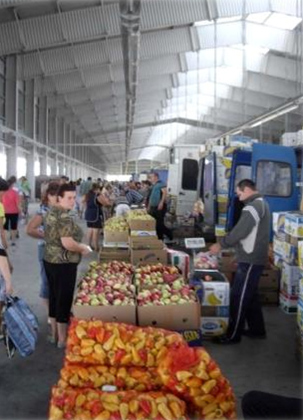 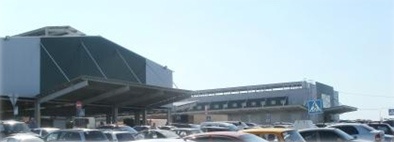 14
WMAP «Hectare» Odesa
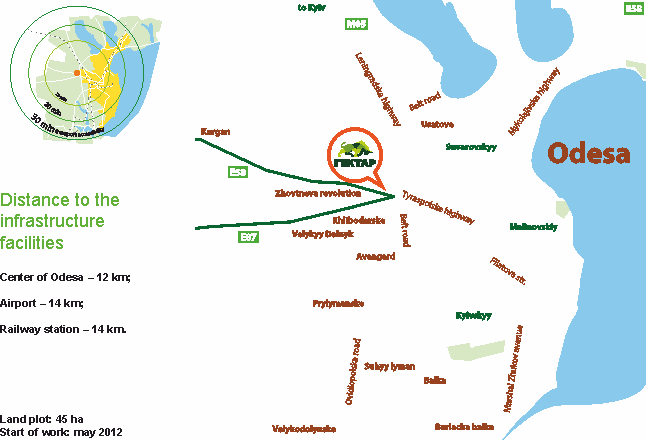 15
WMAP «Hectare» Odesa
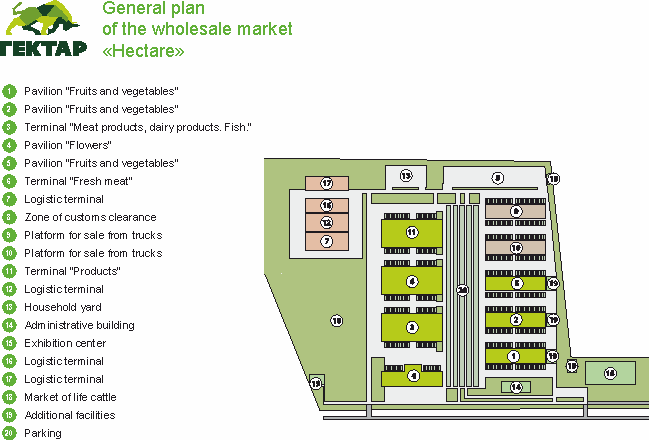 16
WMAP «Hectare» Odesa
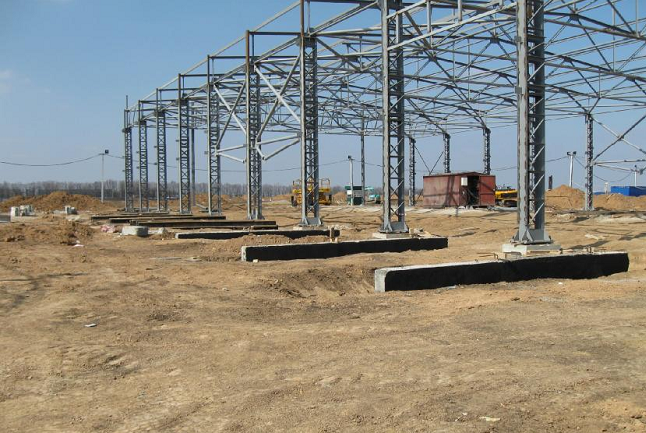 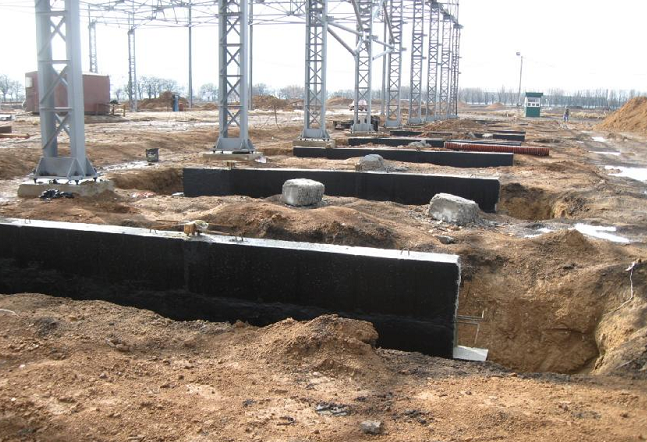 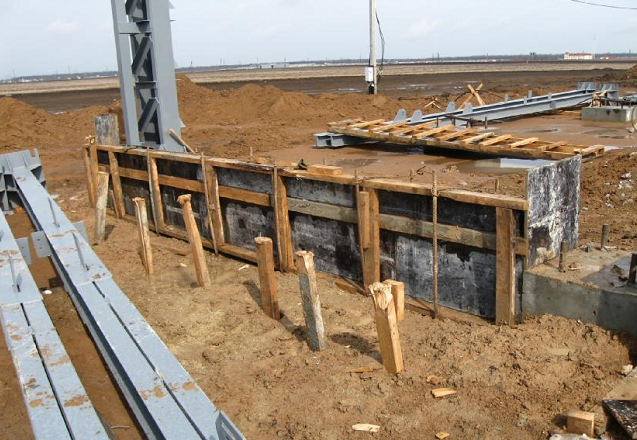 17
WMAP«Sichovyy» Zaporizhzhya
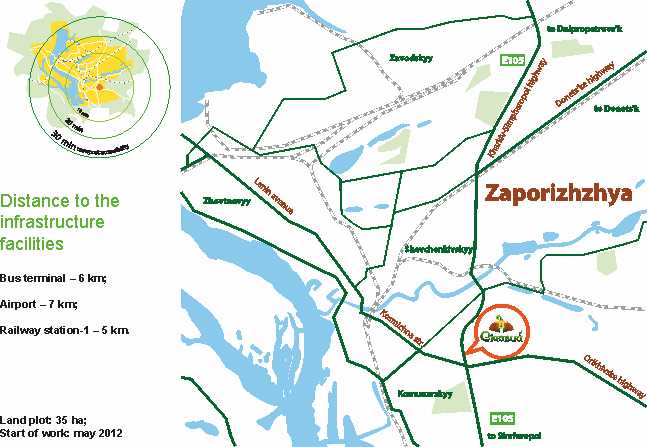 18
WMAP«Sichovyy» Zaporizhzhya
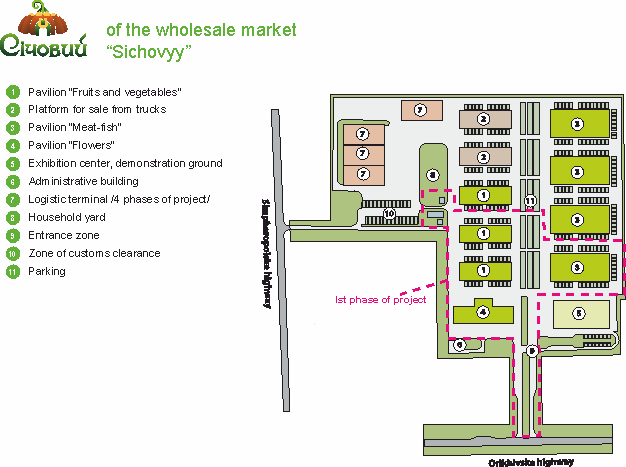 19
WMAP«Sichovyy» Zaporizhzhya
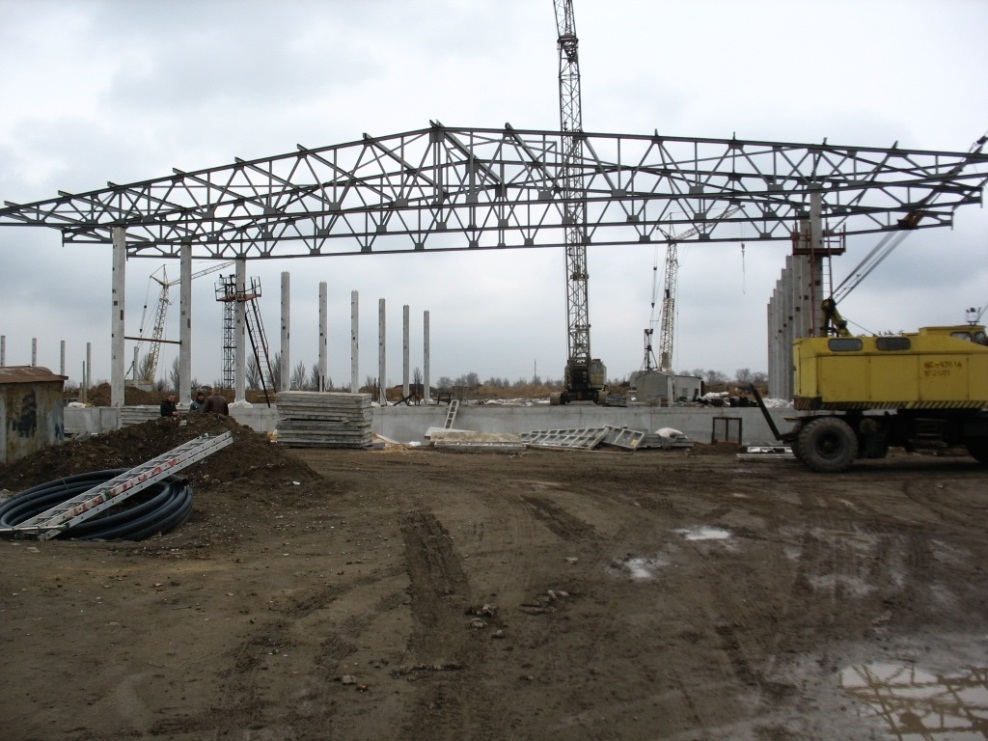 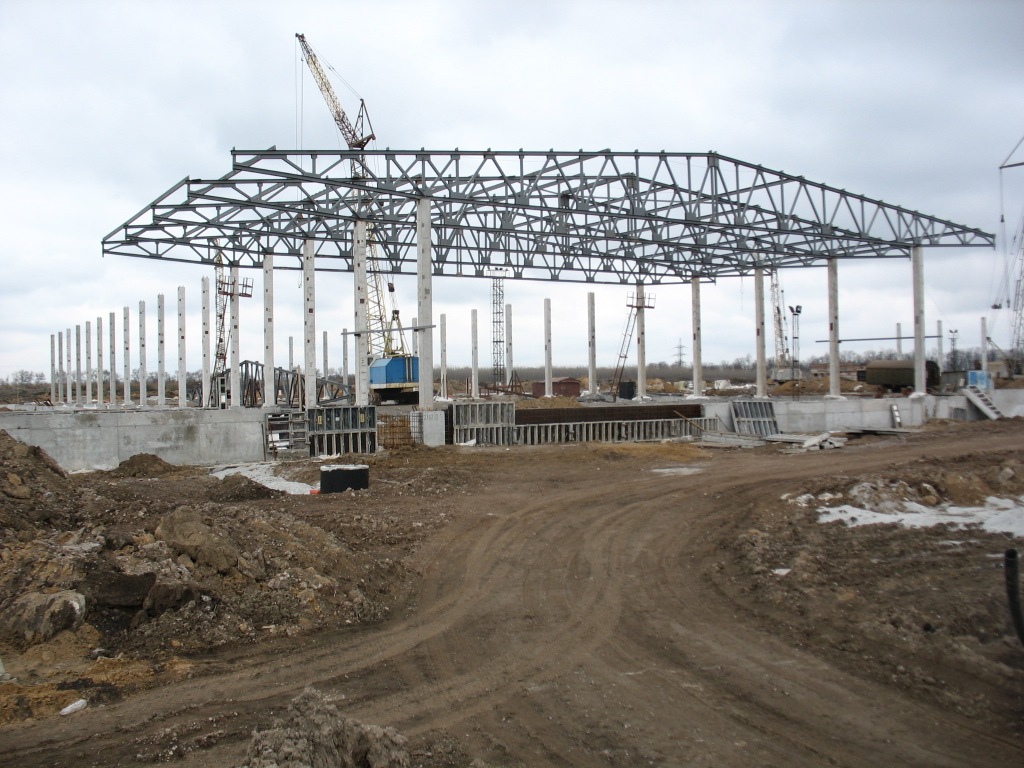 20
WMAP«Shuvar» Lviv
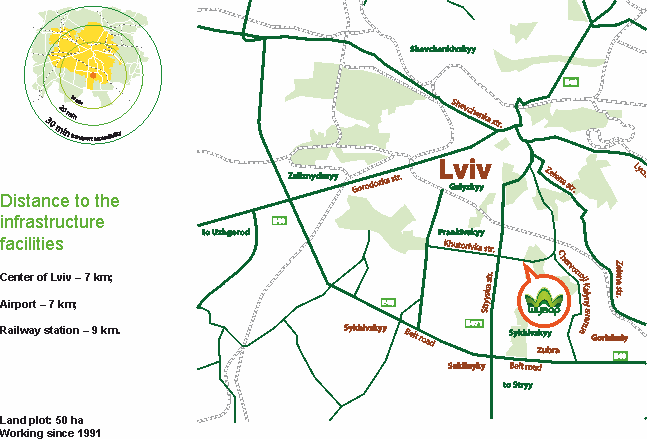 21
WMAP«Shuvar» Lviv
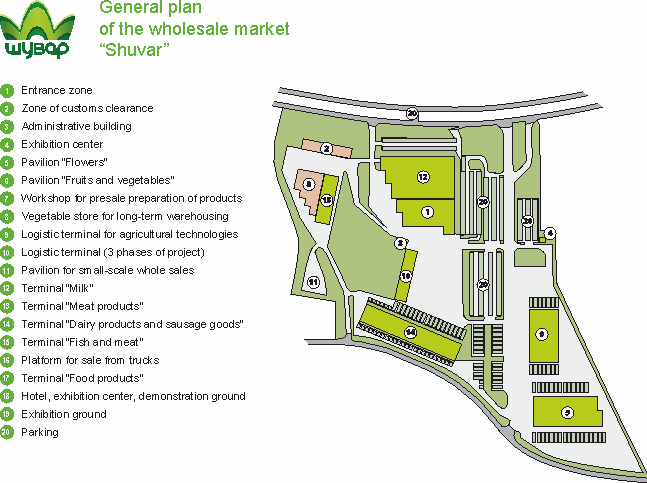 22
WMAP«Shuvar» Lviv
Fish & Seafood terminal:
	-Working from dec. 2011
	-Area- 3456 sq. m
	-Assortment – more then 1000 products position

Fruits & vegetables pavilion:
	-Working from dec. 2011
	-Area- 4368 sq. m
	-Assortment – more then 500 products position
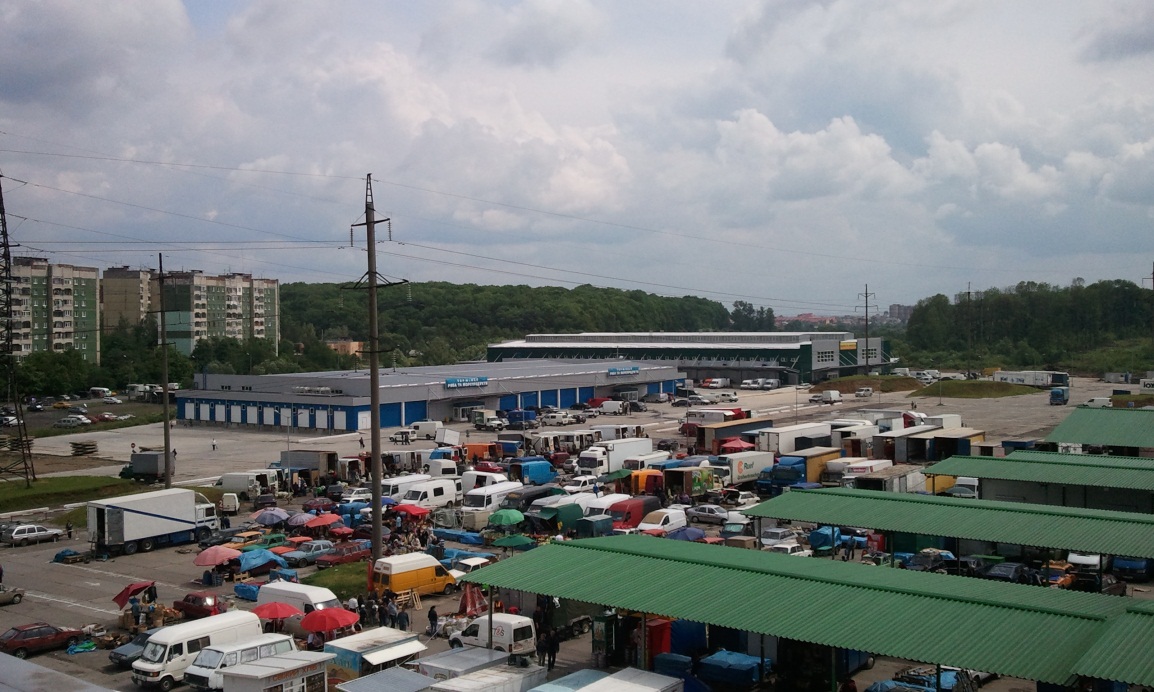 23
WMAP«Shuvar» Lviv
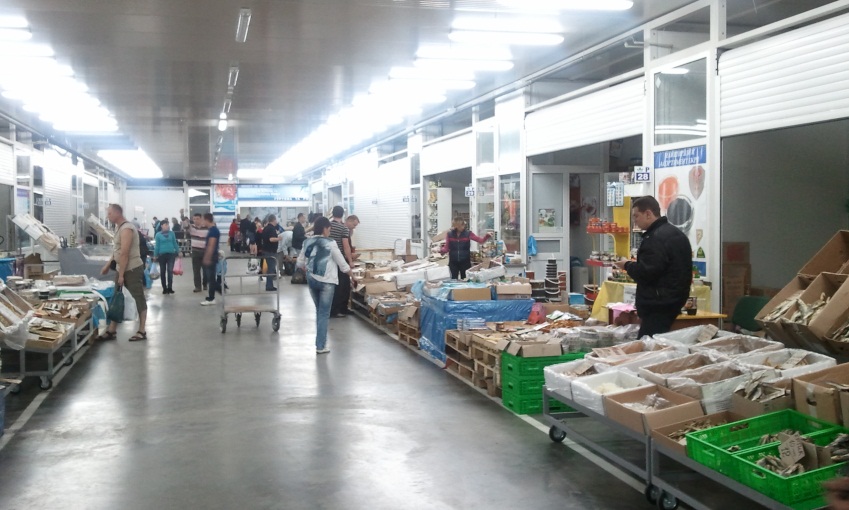 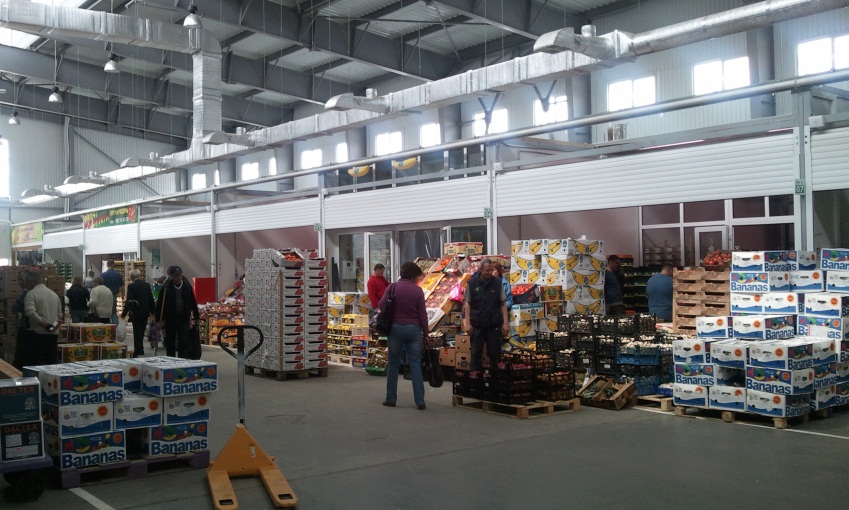 24
Projects of WMAP «Shuvar»
25
Intellectual Logistics
Consumption in region
Supermarkets
Retail markets
-Stalls
Shops “Near the house”
HoReCa
Export to the regions 
on the platform WAP
“Truck train” project
Export
WMAP Shuvar
WAREHOUSE of
 Ready-made 
agricultural
 products
Large and medium 
PRODUCERS
26
Intellectual Logisticsmechanism
PRODUCER
DEALER  (+8-12%)
OPERATOR
BUFFER STORAGE AREA
OPERATOR
27
Intellectual LogisticsShuvar guaranty
-Increase in sales volume due to absence of lost sales (permanent product availability on shelves).
		-Price decreasing for consumer with stable producers’ prices (no dealer’s mark-up).
		-Product rotation increase (time diminishing on product delivery from factory to a counter).
		-Acceptance and high-quality preselling products storage.
		-Professional orders forming based upon actual product sales.
		-Advertising and product promotion.
		-Flexibility to producers’ requests.
28
Intellectual Logistics
29
Distance Sales
Consumption in region
Supermarkets
Retail markets
-Stalls
Shops “Near the house”
HoReCa
Export to the regions 
on the platform WAP
“Truck train” project
Export
WMAP Shuvar
Large PRODUCERS
30
Distance Sales
The sales of producer’s product at the market by our sales staff at the price, set by producer and under his operative on-line supervision.
31
Distance Salesmechanism
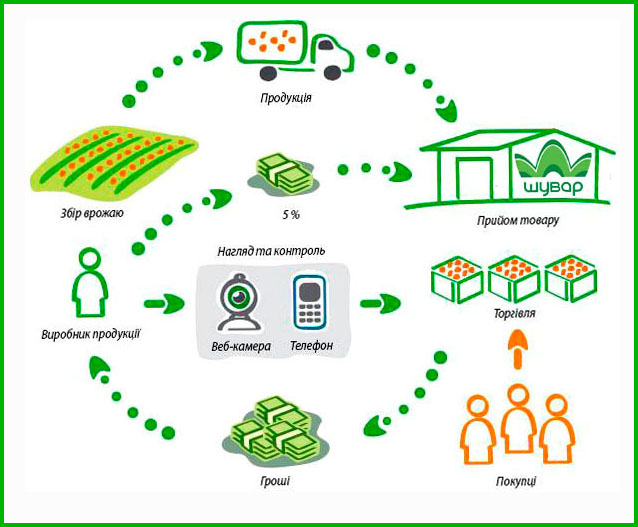 32
Distance Sales
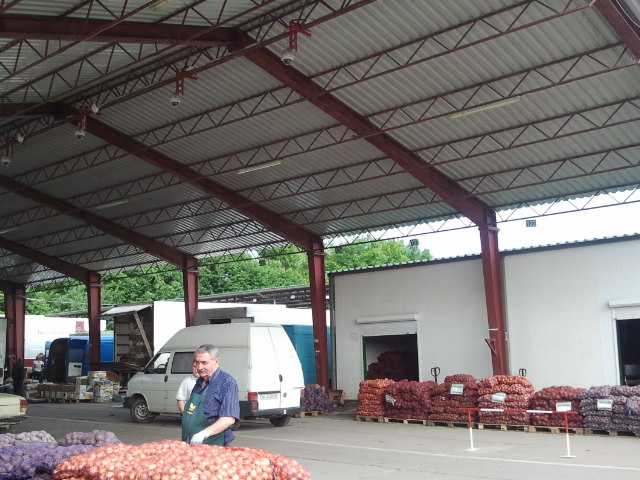 33
Internet market«Shuvar»
Final consumer - active user of the Internet market 
of city Lviv
WMAP Shuvar
SMALL PRODUCERS
34
Internet market«Shuvar»
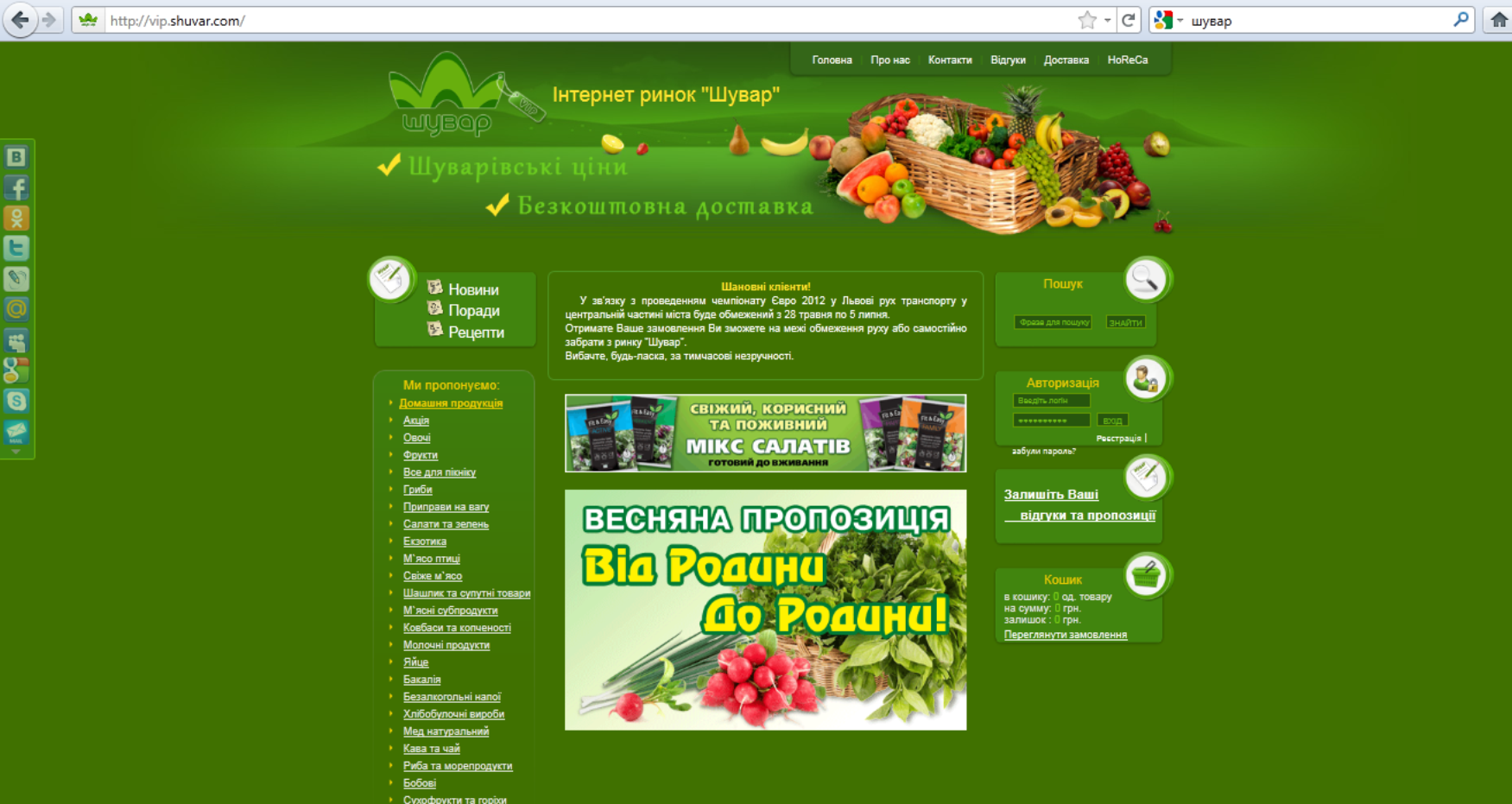 35
Internet market«Shuvar»
-Monthly quantity of orders – apr. 2150 avr. 
	-Quantity of registered clients – 5300 
	-Quantity of permanent clients – 520 
	-Monthly increase of clients – 320
	-HORECA clients – 200  
	-Total number of positions – 2000
	-Number of positions of homemade products - 50
36
Internet market«Shuvar»From Family to Family
In 2010 WAM “SHUVAR” started the project «From Family to Family». This project is a component part of the Internet shop «VIP service». It enables Lviv citizens to order fresh, home and environmentally clean products with direct delivery to recipient; and peasants, in the same time, can get the regular sale of the products. 
       Now the Project works with villages of Peremyshlyany District: Hanachivka, Korostne, Stanymyr and Lagodiv.
37
WMAP «Shuvar» - is the first market on the territory of CIS which was certified according to the standard ISO 9001
38
Thank you!
39